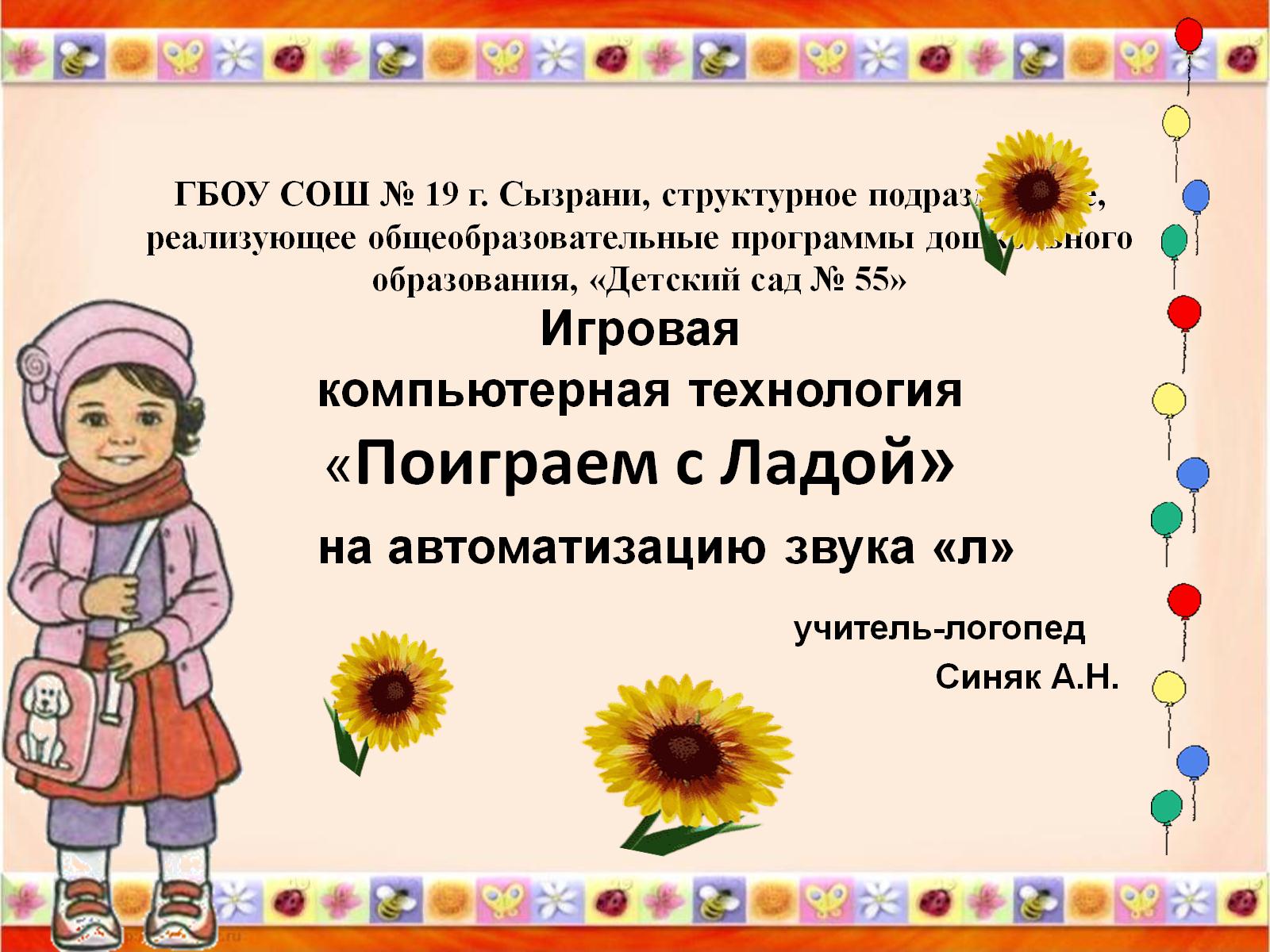 ГБОУ СОШ № 19 г. Сызрани, структурное подразделение, реализующее общеобразовательные программы дошкольного образования, «Детский сад № 55»Игроваякомпьютерная технология«Поиграем с Ладой»   на автоматизацию звука «л»                                  учитель-логопед                                                                                Синяк А.Н.
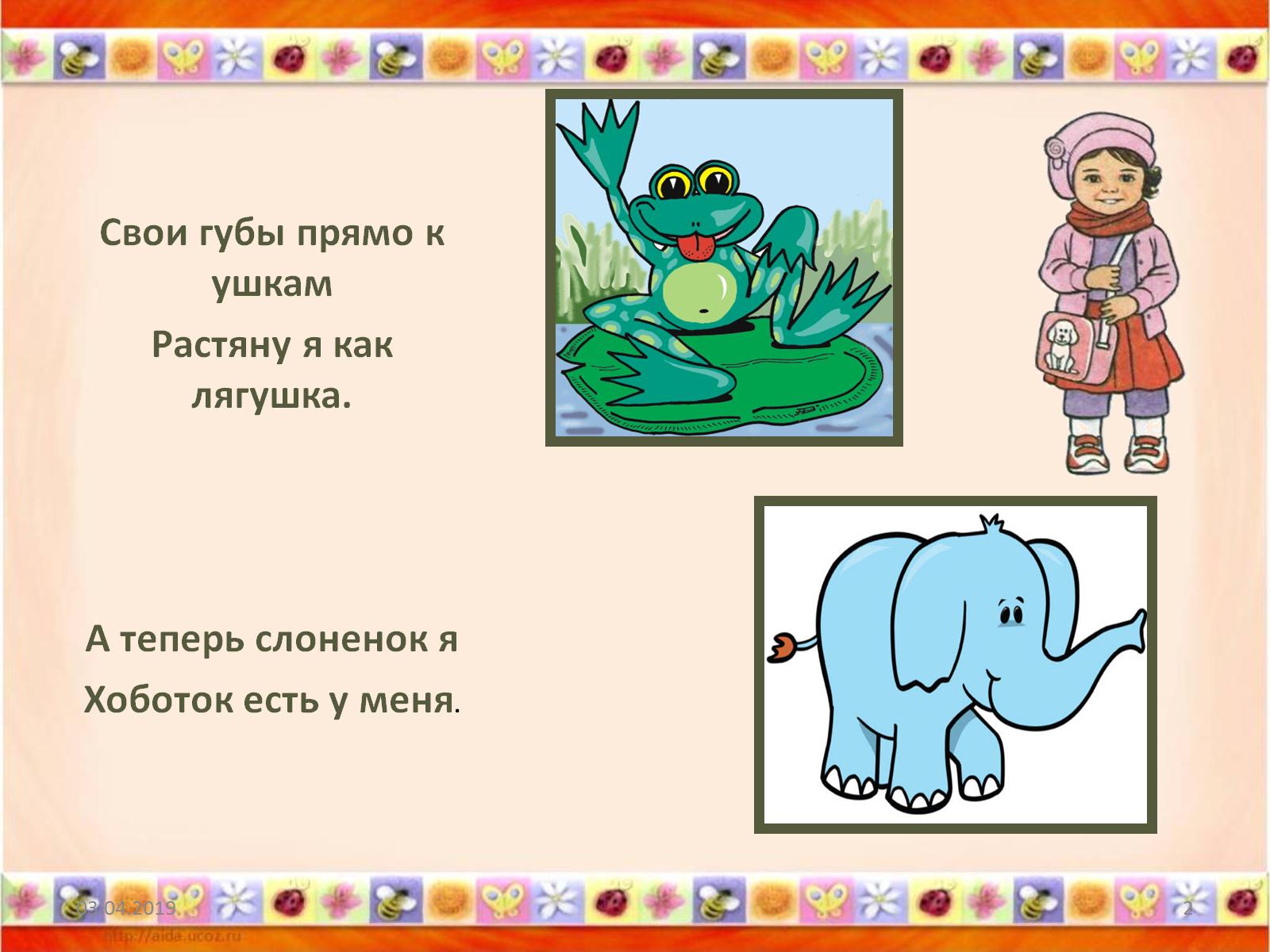 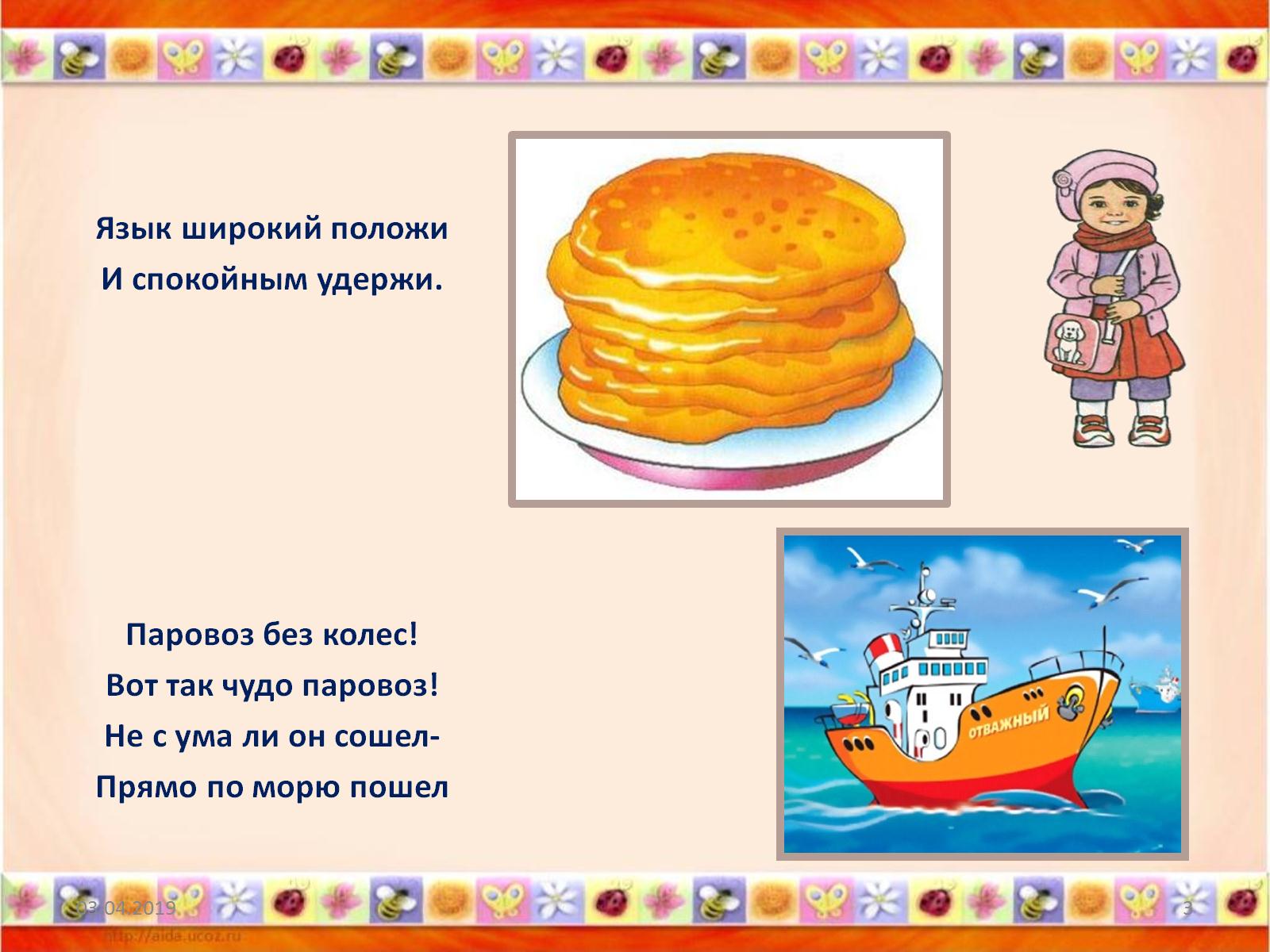 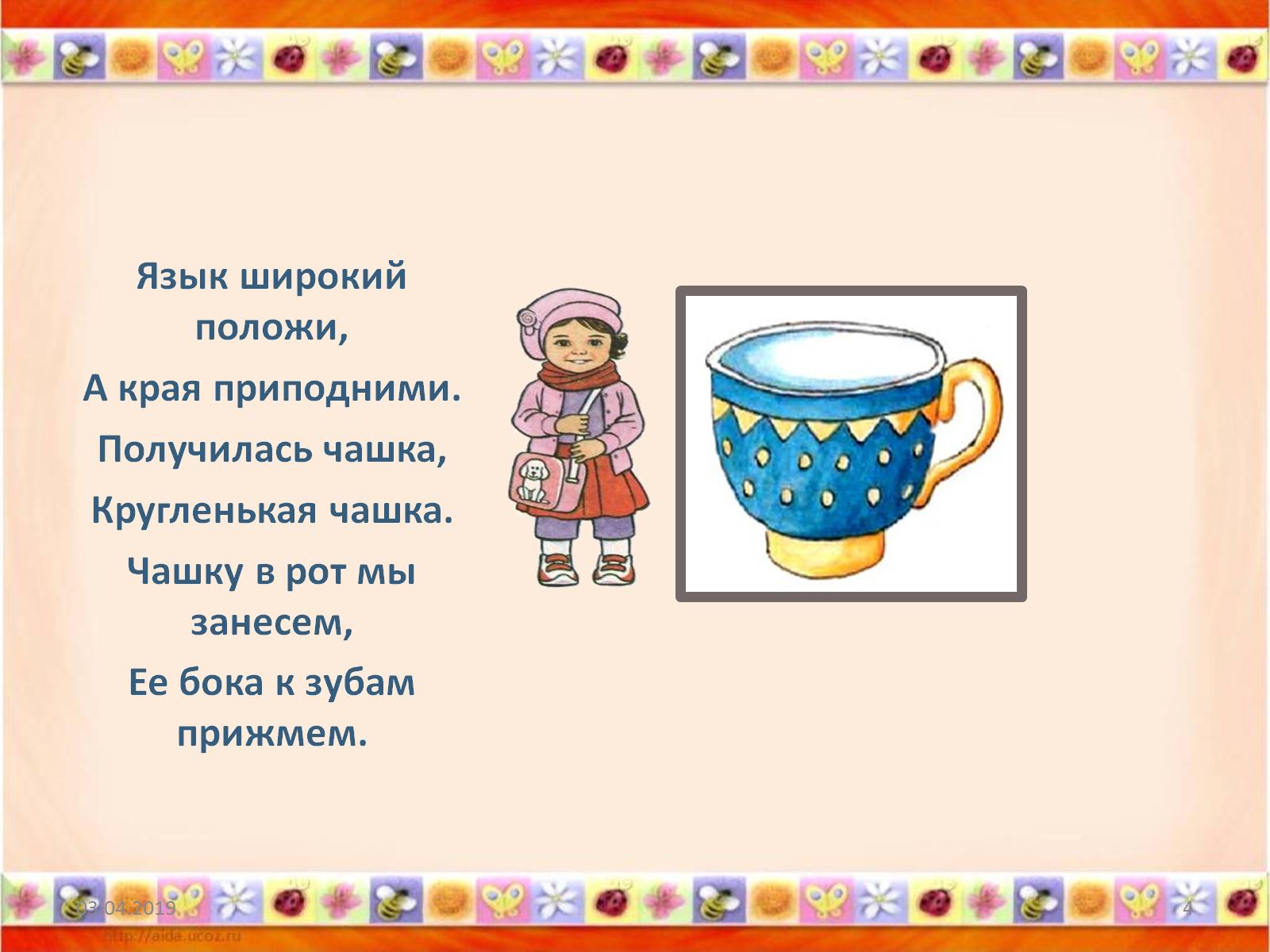 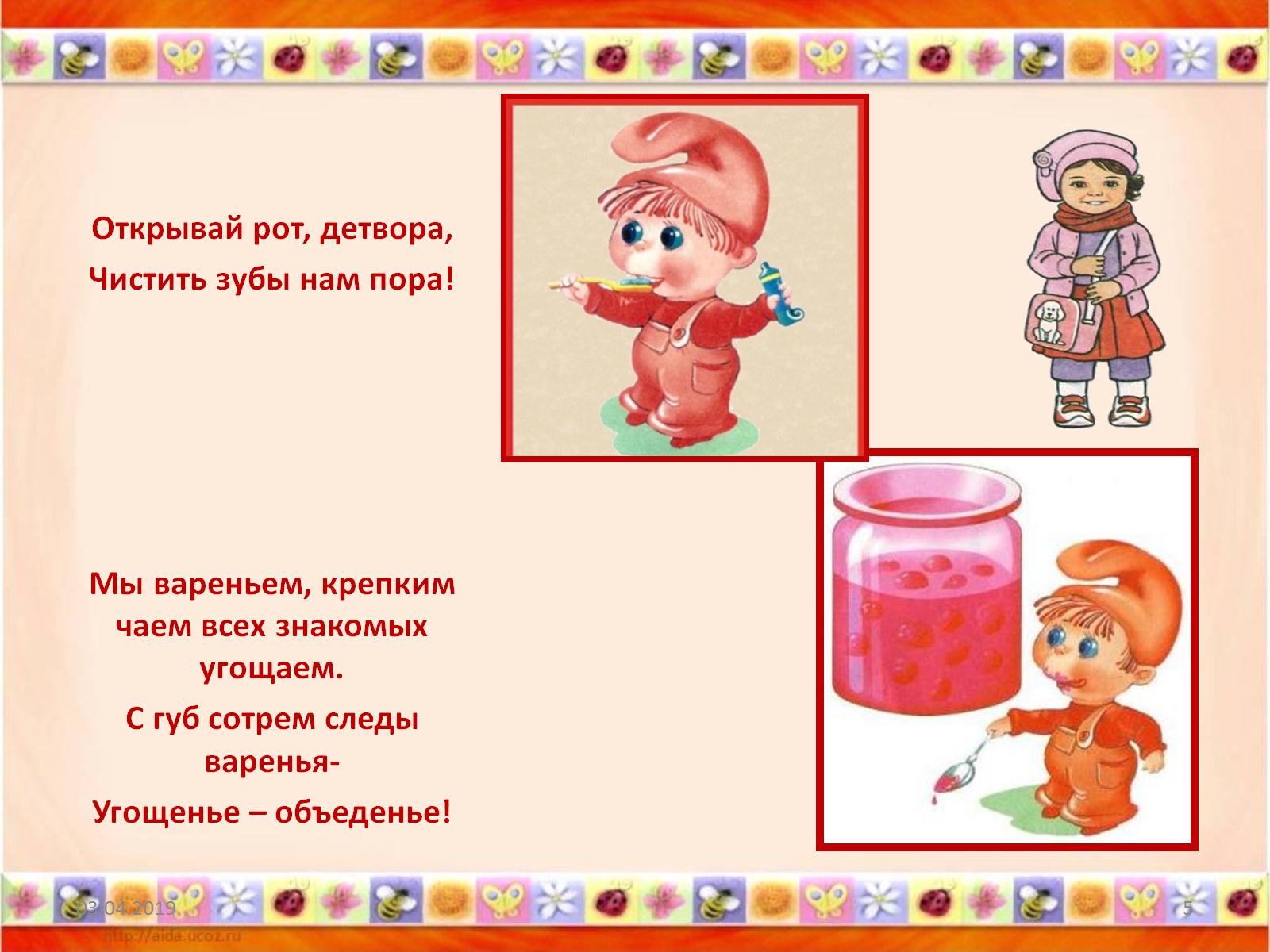 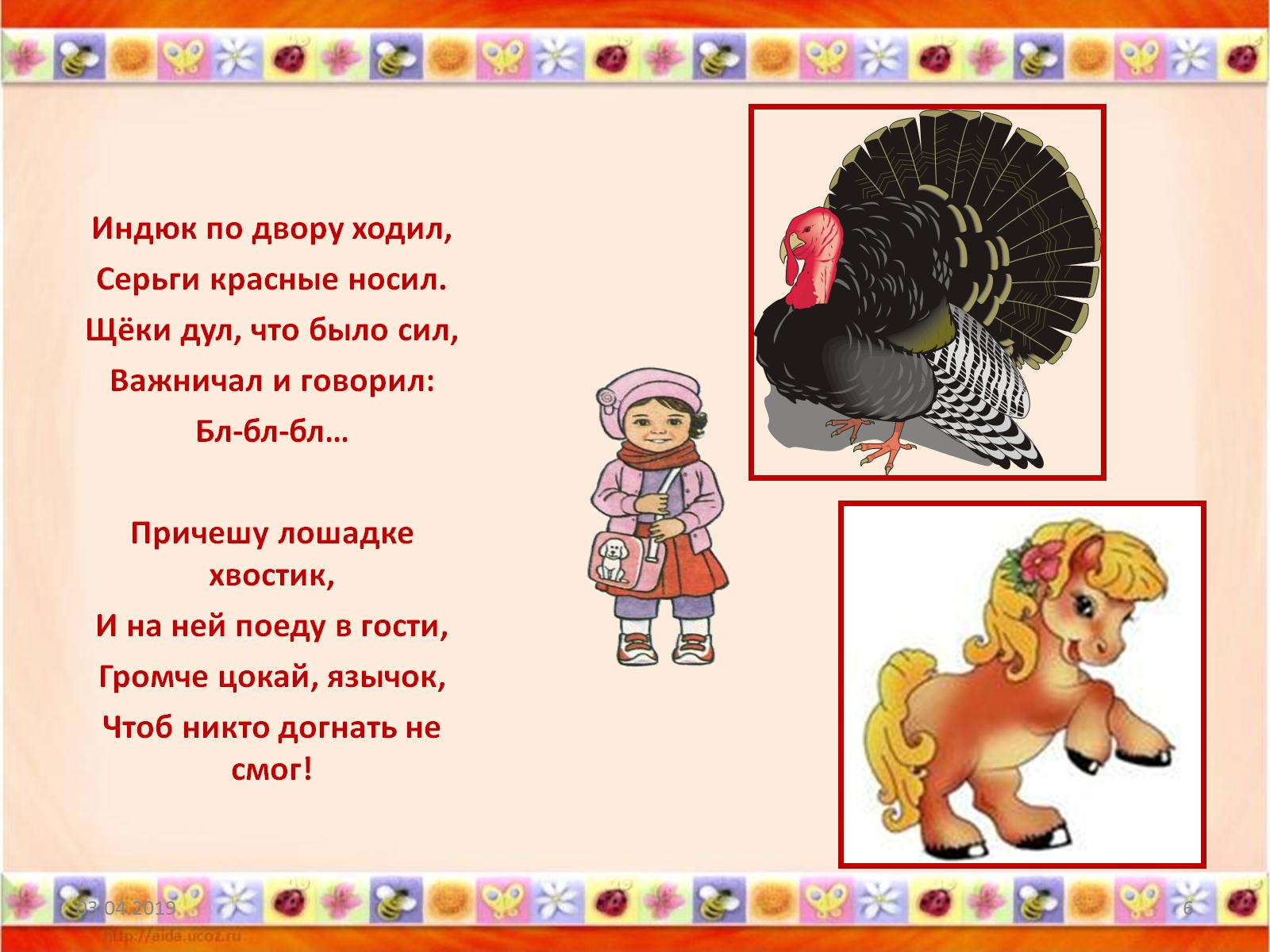 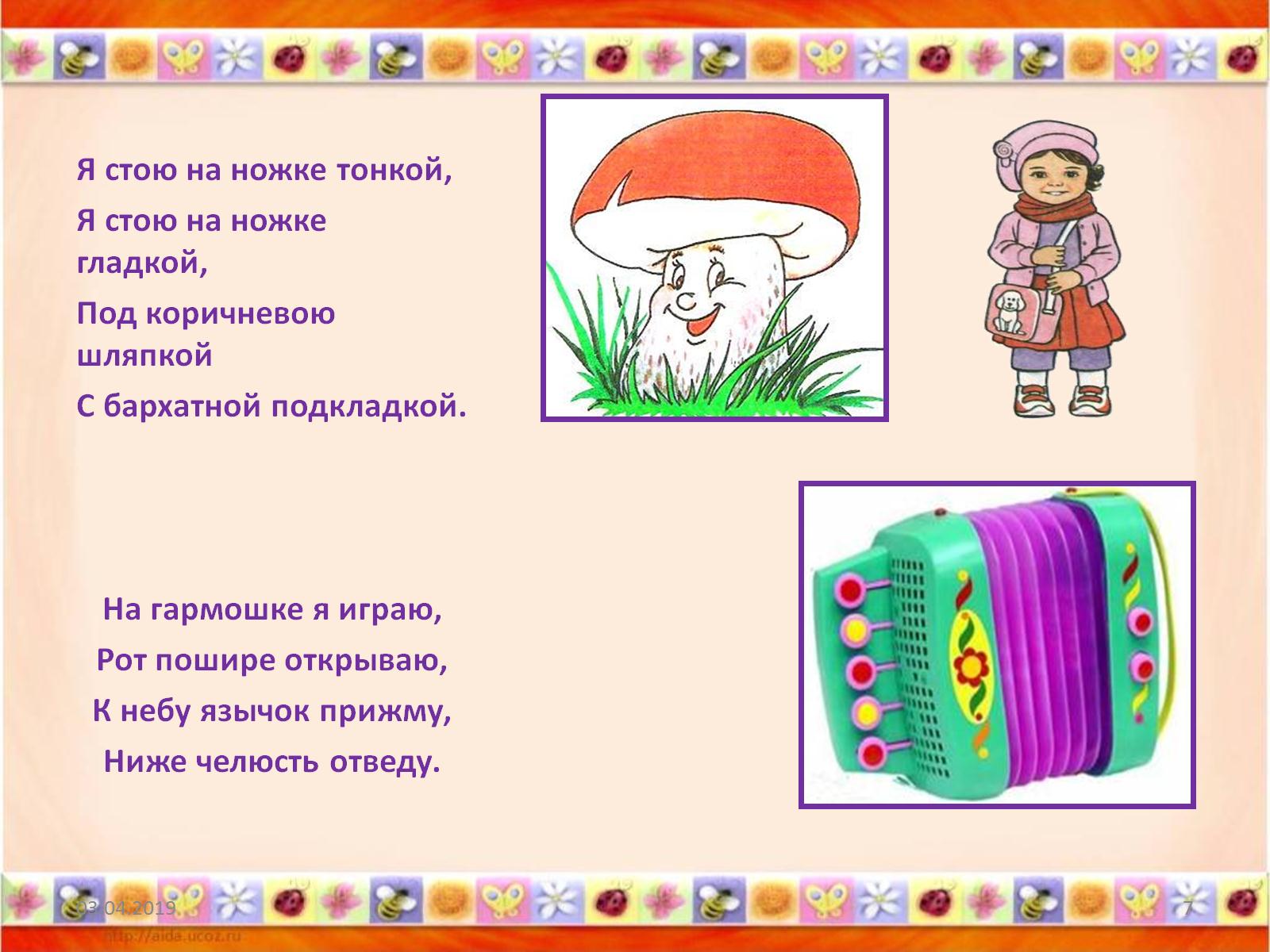 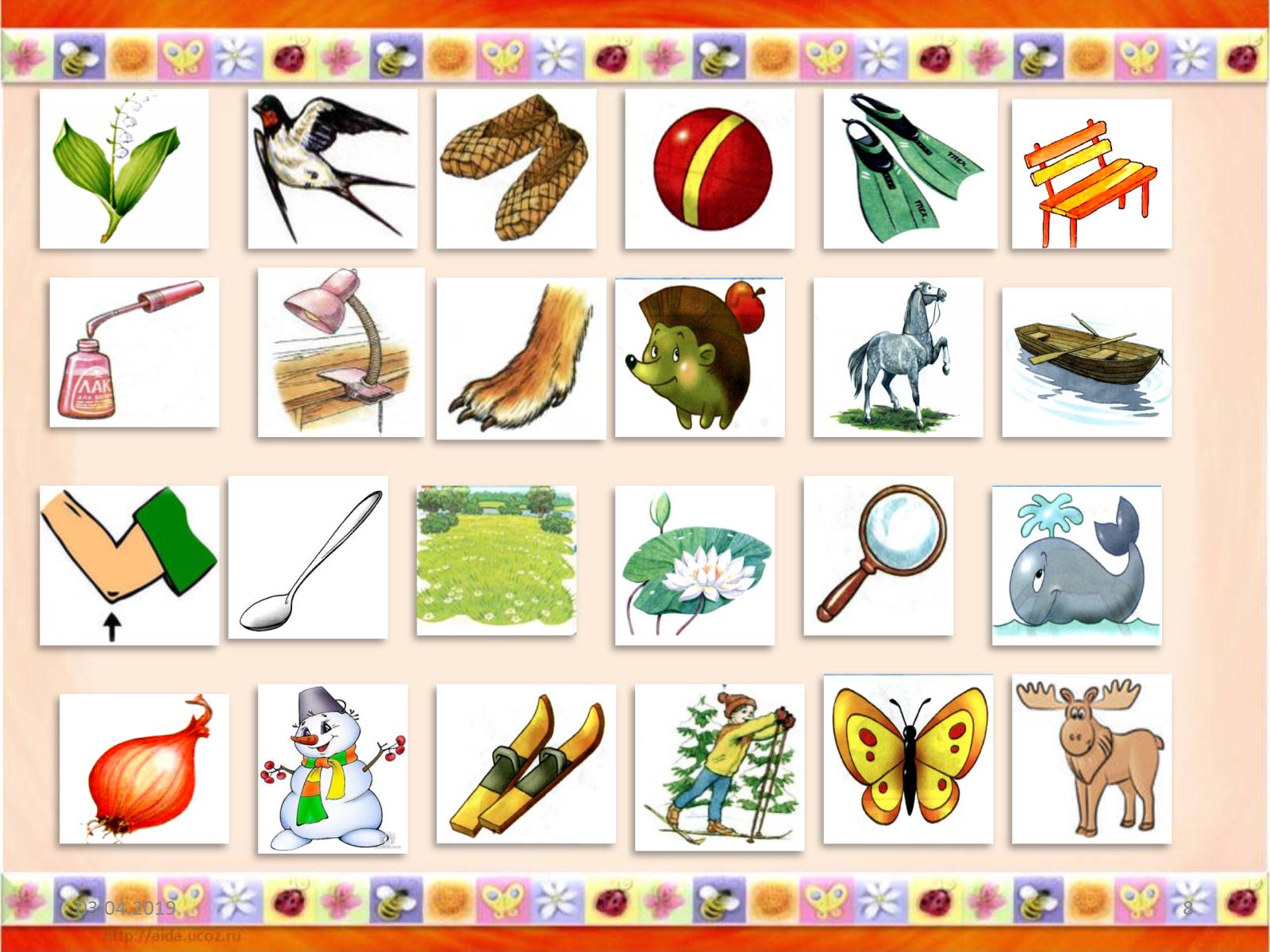 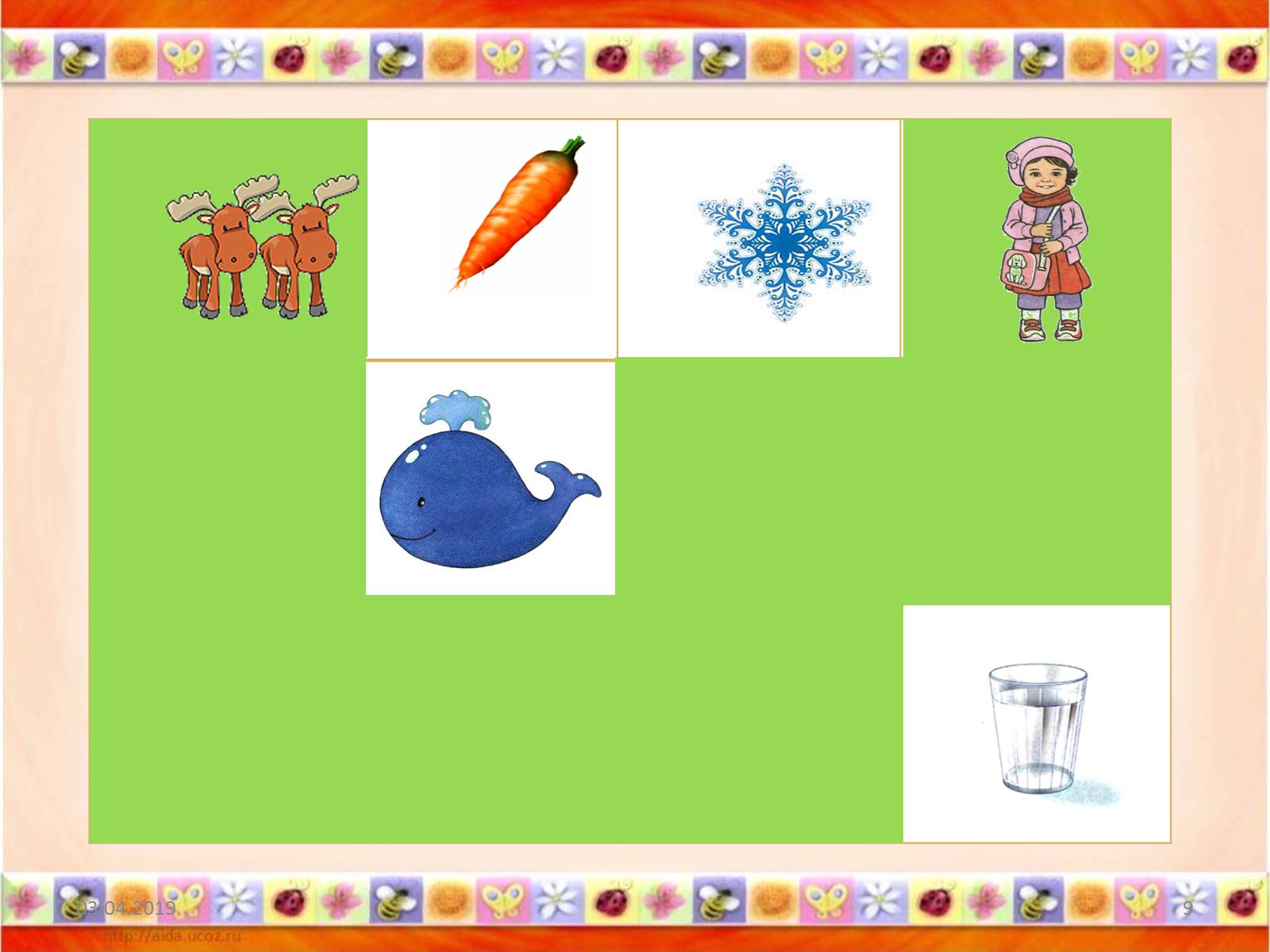 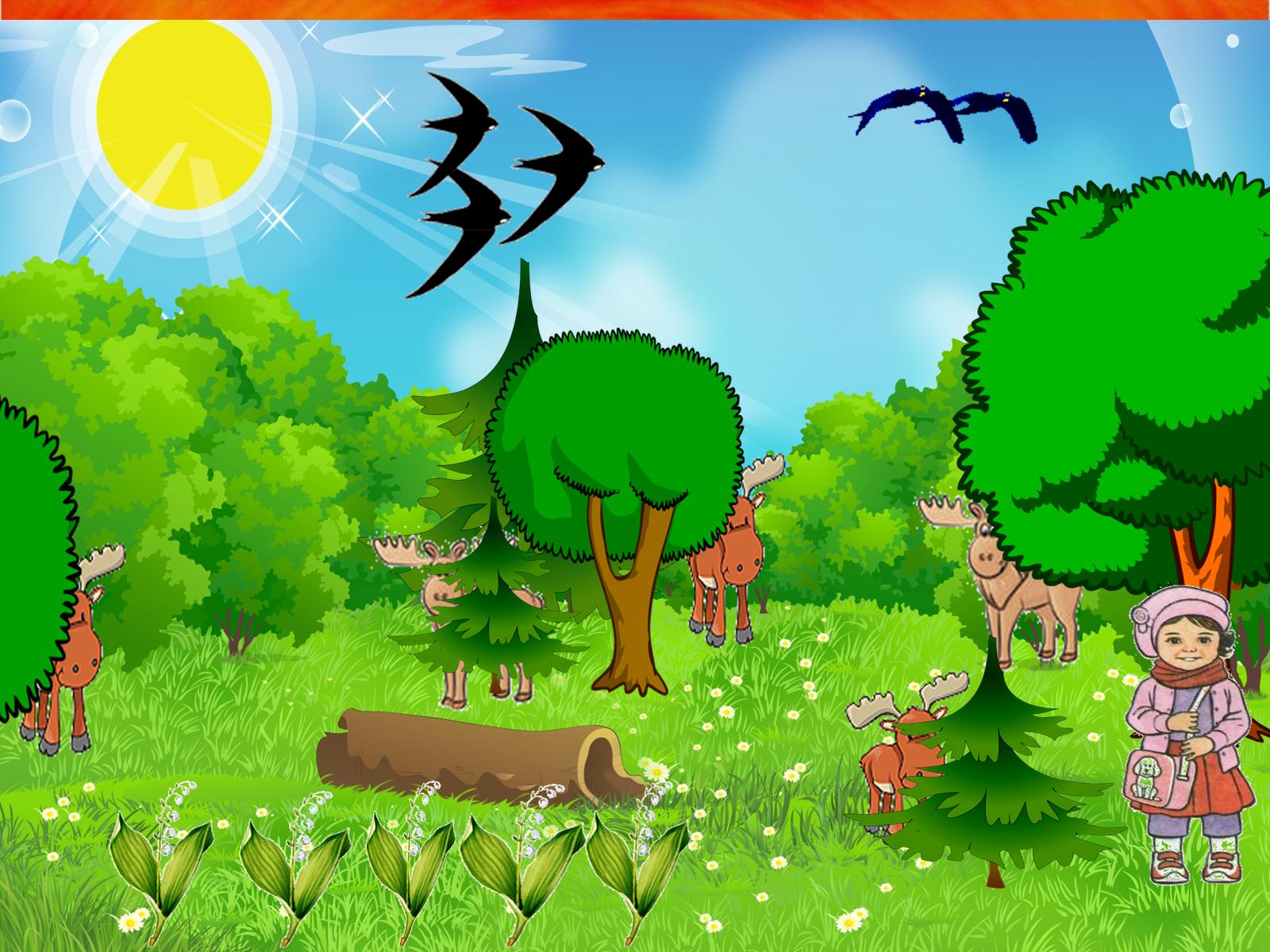 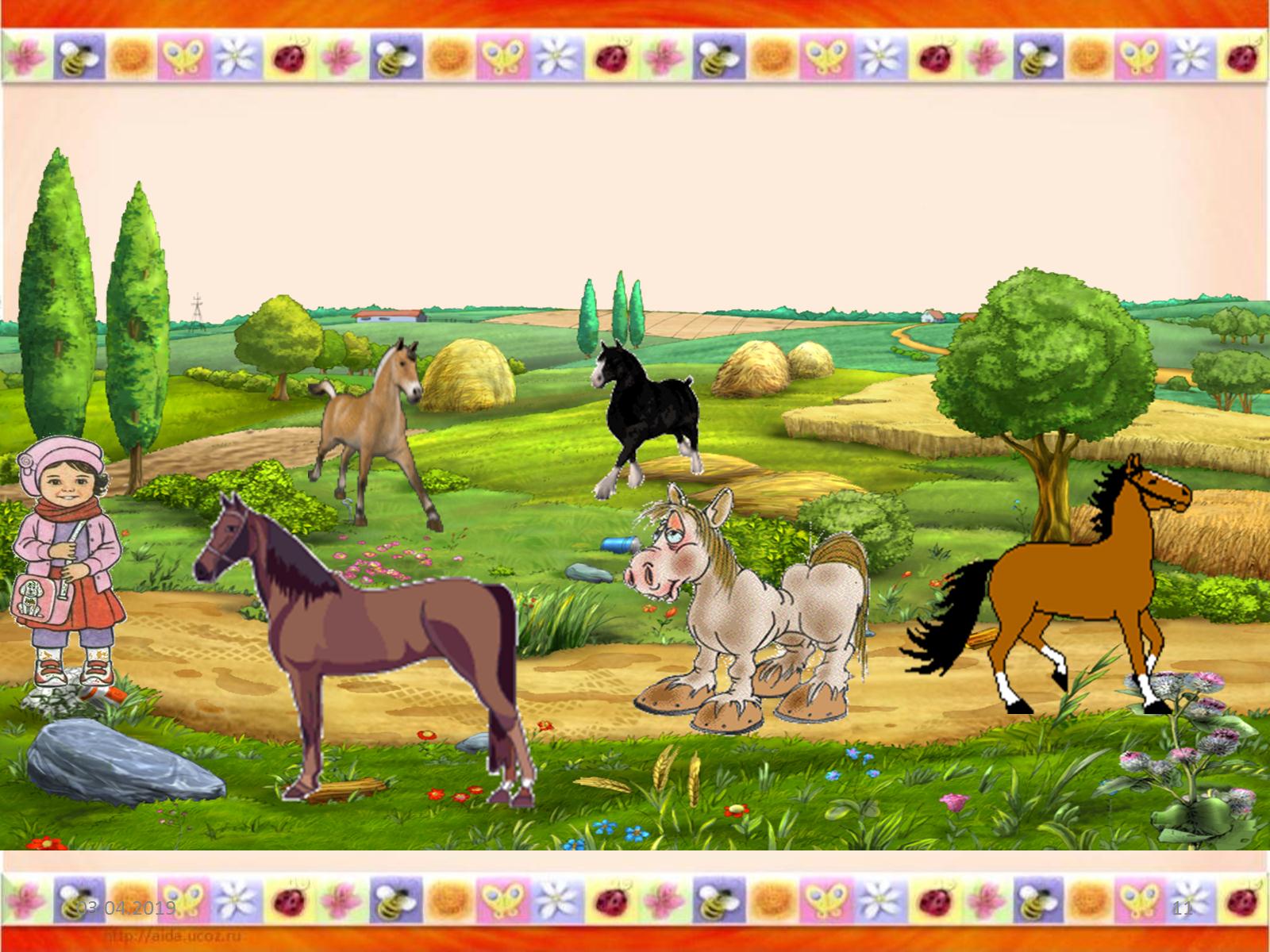 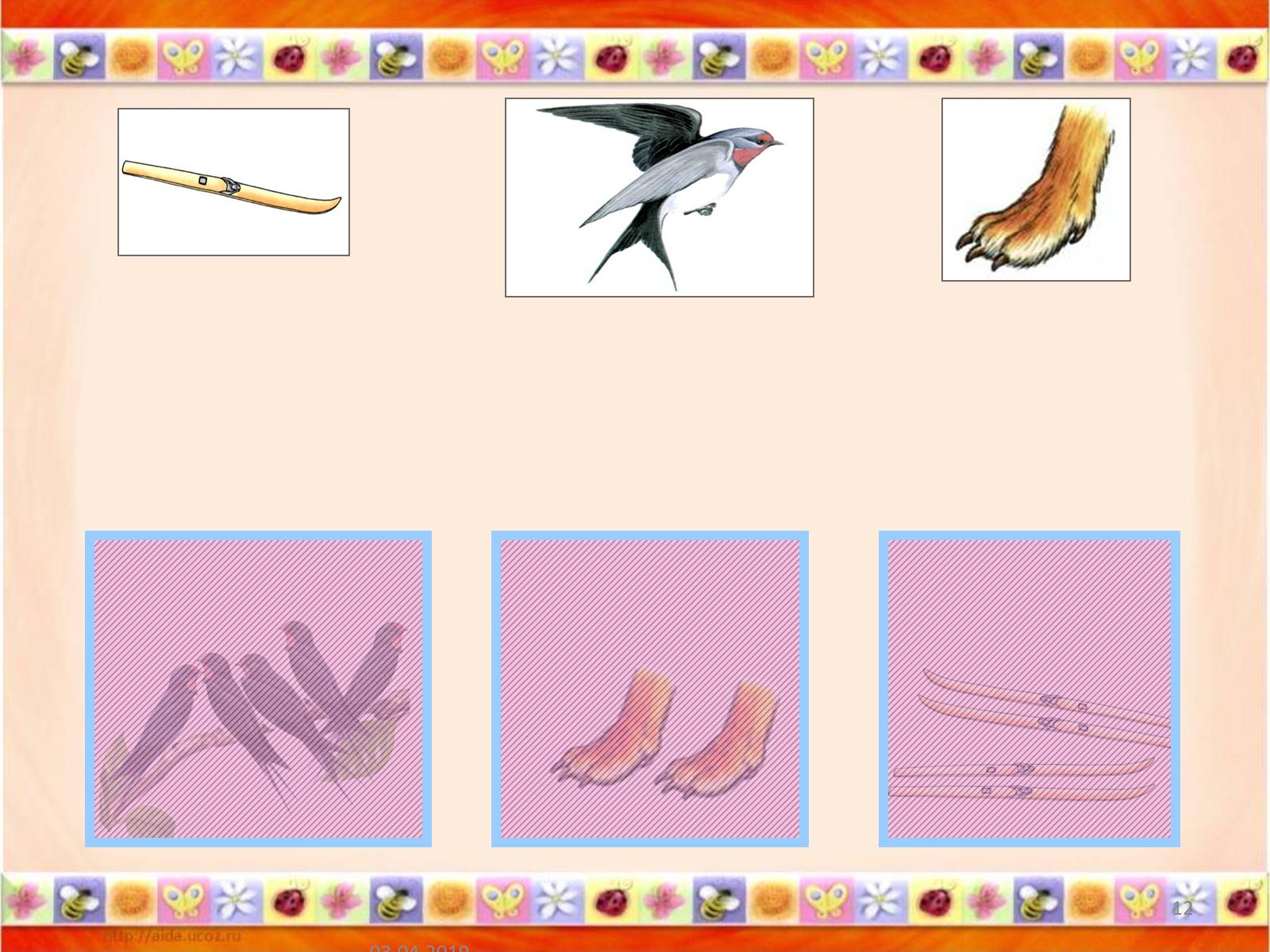 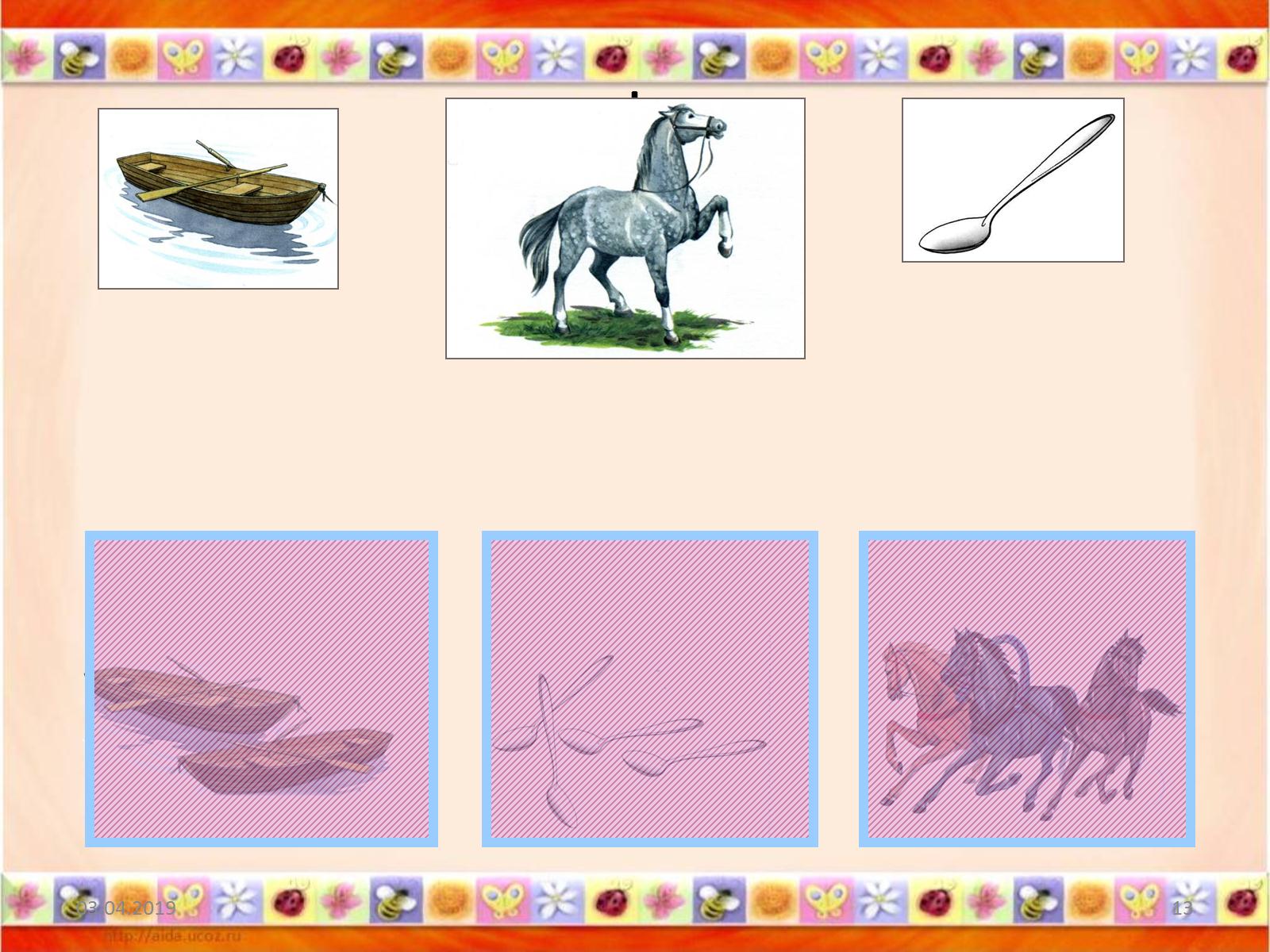 ф
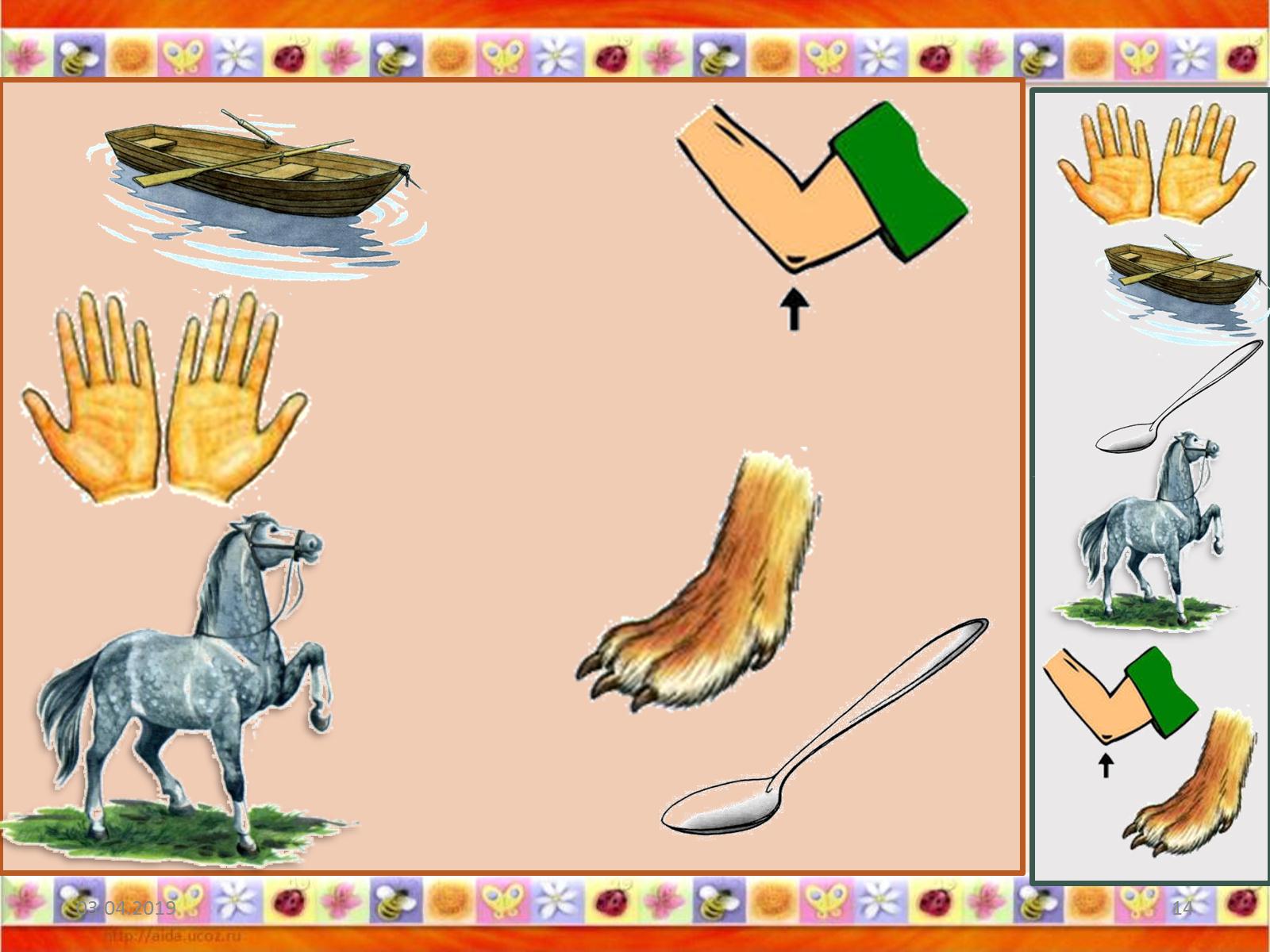 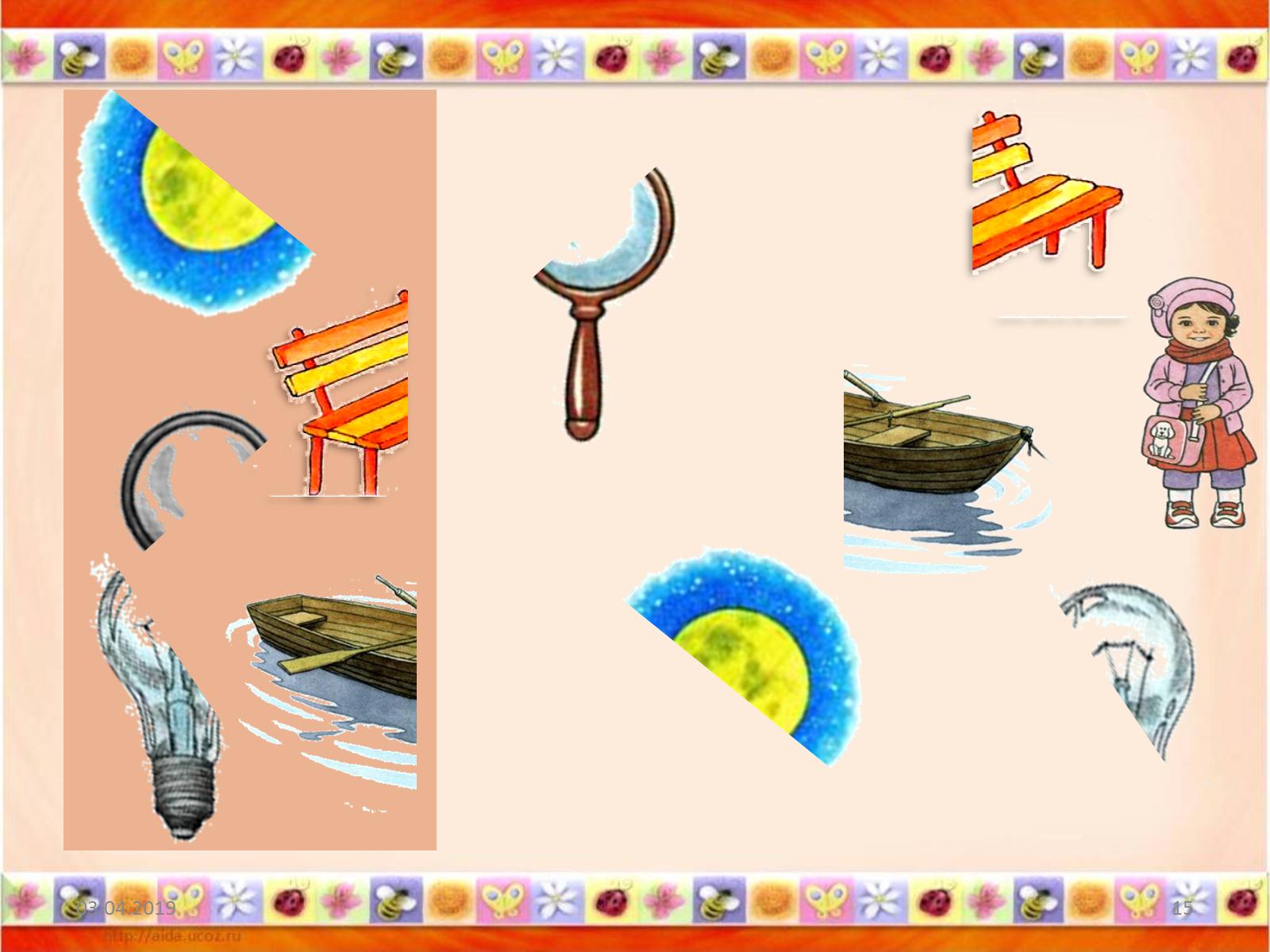 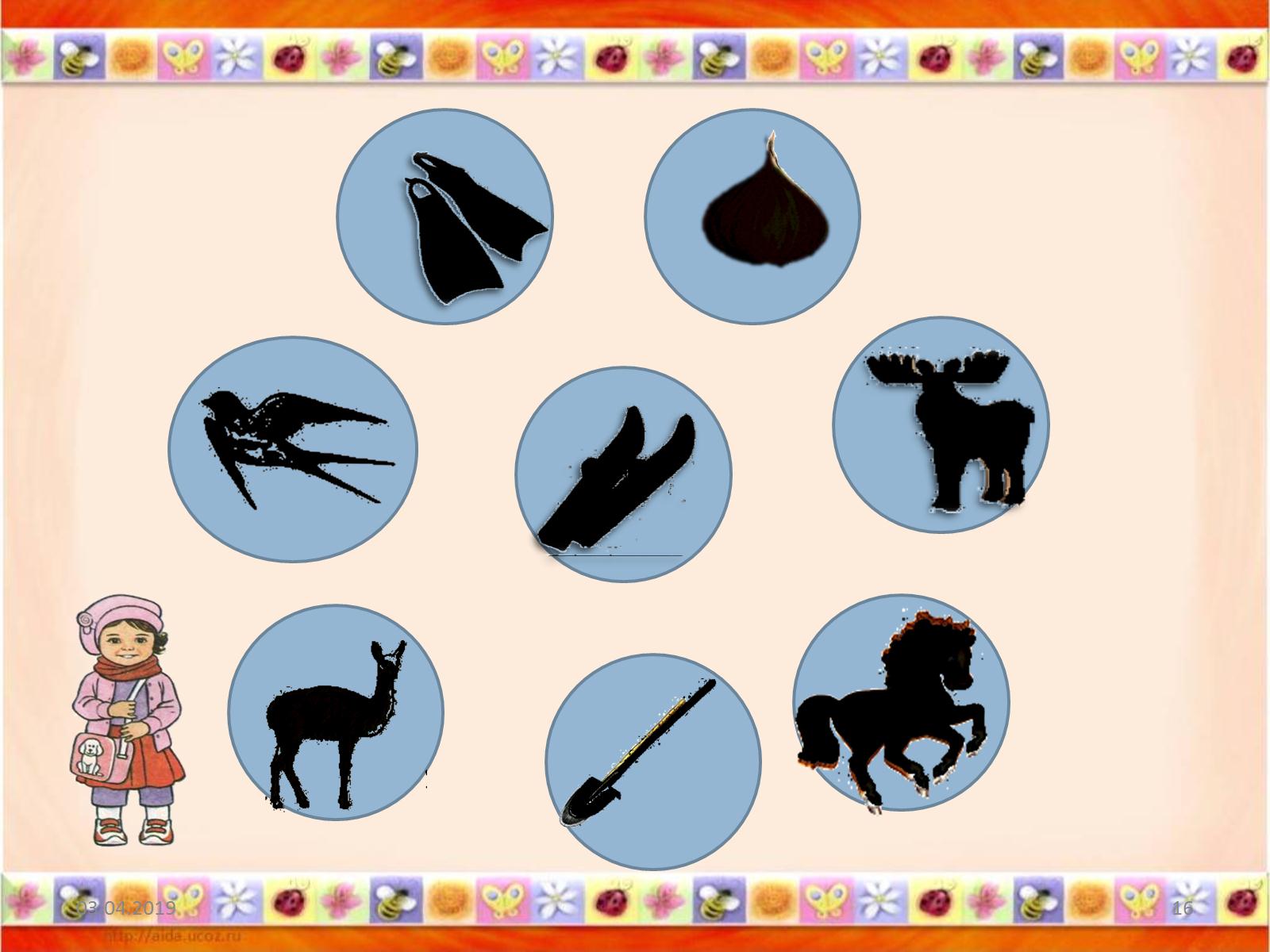 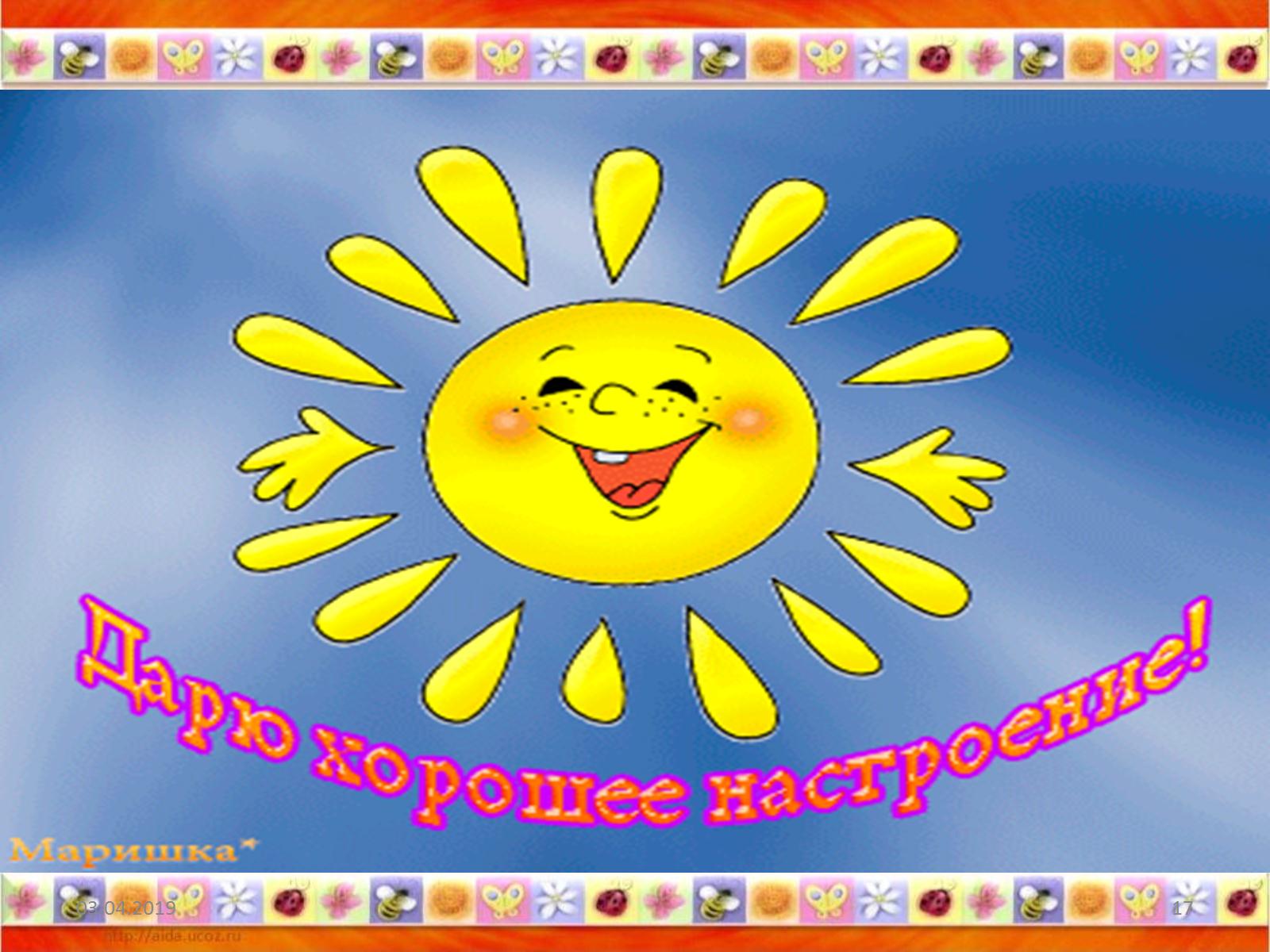